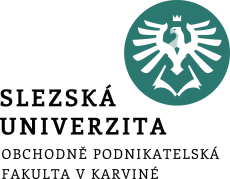 FINANCE V PODNIKÁNÍSeminář 4:Dlužnické cenné papíry. Běžný a procentní výnos z kupónu.Výnosy finančních dokumentů
Dlužnické cenné papíry CP
Vyjadřují dlužnický vztah mezi vlastníkem CP a jeho emitentem 
Emitent CP je dlužník
Vlastník CP vystupuje jako věřitel

Krátkodobé dlužnické CP:
Státní pokladniční poukázky (SPP)
Depozitní certifikáty
Směnky
Komerční papíry

Dlouhodobé dlužnické CP:
Dluhopisy
Hypoteční zástavní listy
Investiční certifikáty
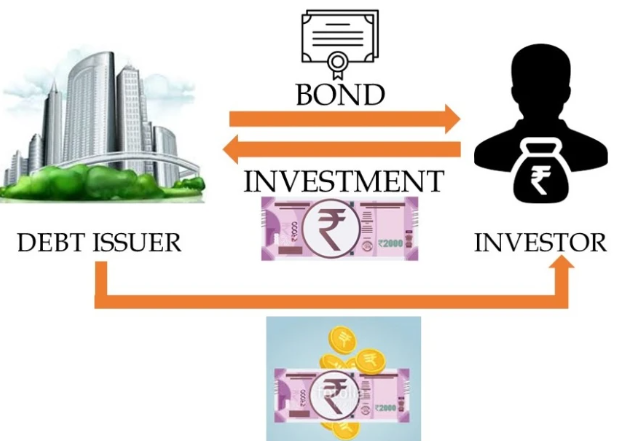 Dlužnické cenné papíry
Krátkodobé dlužnické CP:
Státní pokladniční poukázky (SPP) - krátkodobé cenné papíry emitovány s cílem krytí deficitu státního rozpočtu, tedy krytí krátkodobého nesouladu mezi příjmy a výdaji státního rozpočtu. Doba splatnosti státních pokladničních poukázek je maximálně 1 rok, většinou se emitují na období 3, 6 a 9 měsíců. V České republice vydává státní pokladniční poukázky Ministerstvo financí České republiky prostřednictvím České národní banky. Státní pokladniční poukázky nakupují především komerční banky. Kvůli vysoké likviditě a dobré obchodovatelnosti přinášejí státní pokladniční poukázky nižší výnos než ostatní druhy cenných papírů.
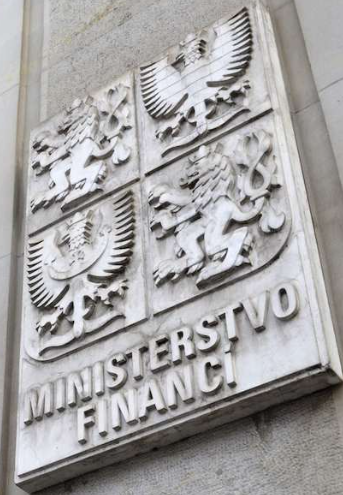 Depozitní certifikáty - úročené cenné papíry potvrzující uložení peněžních prostředků do bank nebo jiných depozitních institucí na přesně stanovené období.
Dlužnické cenné papíry
Krátkodobé dlužnické CP:
Směnky - cenný papír napsaný v přesně stanovené formě, ze kterého vyplývá na jedné straně bezpodmínečný písemně potvrzený platební závazek dlužníka zaplatit částku uvede-nou na směnce a na druhé straně právo majitele směnky požadovat ve stanovené době tuto úhradu. Doba splatnosti směnky je zpravidla do 12 měsíců
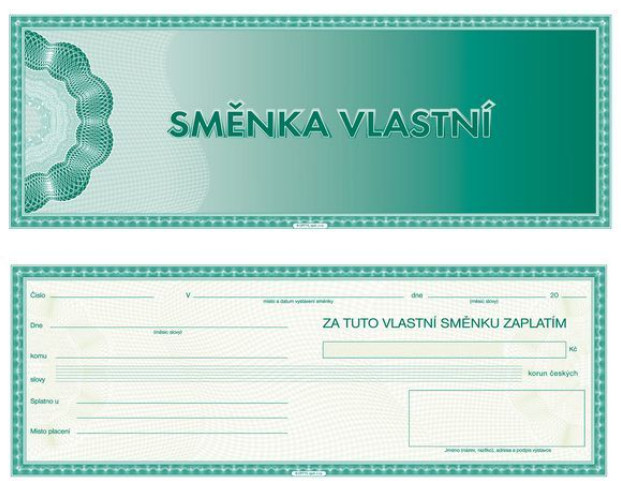 Komerční papíry - krátkodobý dlužnický cenný papír, který emituje ekonomicky silná společnost, často s nadnárodní působností. Jedná se o zdroj krátkodobých peněžních pro-středků a tedy alternativou ke krátkodobým bankovním úvěrům. Cílem emise komerčních papírů je získání finančních prostředků ke krytí provozních potřeb, například výplata mezd, nákup surovin, zaplacení krátkodobých závazků vůči obchodním parterům či daňovému úřadu.
Dlužnické cenné papíry
Procentní výnos dlužnického CP s fixními kuponovými platbami
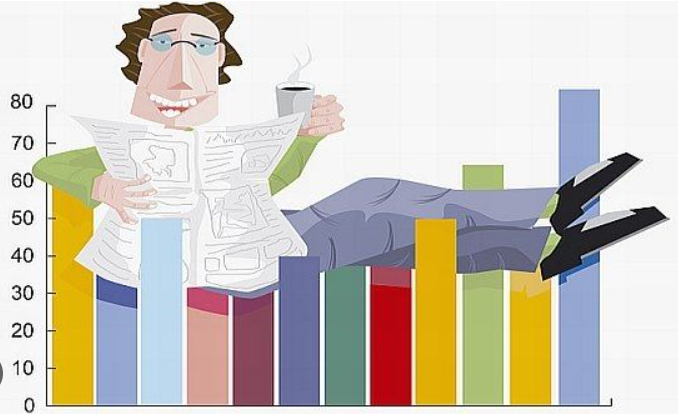 Dlužnické cenné papíry
Příklad – výpočet procentního výnosu dlužnického CP s fixními kuponovými platbami
Dlužnické cenné papíry
Běžný výnos (výnosnost) dlužnického CP s fixními kuponovými platbami
Příklad – výpočet běžného výnosu dlužnického CP s fixními kuponovými platbami
Současná (vnitřní) hodnota krátkodobého dlužnického CP
Dlužnické cenné papíry
Příklad – současná hodnota krátkodobého dlužnického CP
Dlužnické cenné papíry
Výnos (výnosnost) krátkodobého dlužnického CP bez kupónových plateb
Dlužnické cenné papíry
Dluhopis
Dluhopis = obligace, bond

Dlužnický dlouhodobý cenný papír 

Emitent dluhopisu (vláda, města, obce, banka, podniky) = dlužník
Vlastník (držitel) dluhopisu (investor) = věřitel
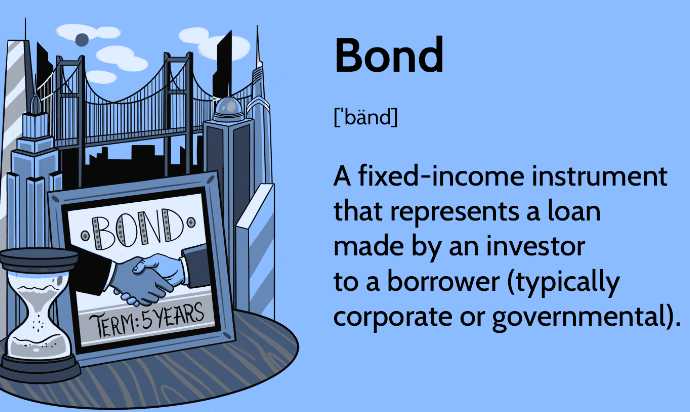 Emitent se vlastníkovi zavazuje:
že ve stanovené době splatnosti splatí nominální hodnotu dluhopisu
že v dohodnutých termínech bude vlastníkovi vyplácet výnosy z dluhopisu (kuponové platby, příp. prémie nebo diskont)
Emitent většinou vydává dluhopis s cílem získat dlouhodobé finanční prostředky - alternativa bankovního úvěru
Dlužnické cenné papíry
Členění dluhopisu dle emitenta
Státní dluhopisy emituje vláda obvykle zastoupená ministerstvem financí. Jedná se o dluhové cenné papíry vyjadřující závazek daného státu vůči jeho věřitelům. Státní dluho-pisy jsou obvykle využívání ke krytí státního rozpočtu a státního dluhu  
Komunální dluhopisy jsou emitované místními samosprávními jednotkami, nejčastěji městy, obcemi nebo územními celky. Emise těchto dluhopisů slouží zejména na pokrytí deficitu rozpočtu těchto správních jednotek, případně na podporu různých investic a aktivit v rámci města či regionu.  
bankovní dluhopisy jsou vydávány bankami, které mají často i mezinárodní charakter. Vydáním bankovních dluhopisů komerční banky získávají peněžní prostředky na své čin-nosti a rozvoj. 
podnikové dluhopisy emitují nefinančními společnosti. Cílem emise podnikových dlu-hopisů je získání dlouhodobého kapitálu pro potřeby společnosti. Tento druh obligací před-stavuje pro firmu alternativní zdroj dlouhodobého financování podniku. Proto jsou podni-kové dluhopisy především alternativa k dlouhodobým bankovním úvěrům
Dlužnické cenné papíry
Členění dluhopisu podle výnosu
Pevná kupónová sazba (s pevným výnosem) přinášejí vždy stejnou výši vyplacené kupónové platby. Kupónová sazba je pevně stanovená po celou dobu životnosti dluhopisu a nemění se. 

Pohyblivá (plovoucí) kupónová sazba (s variabilním výnosem) kupónová platba se během životnosti dluhopisu může měnit podle aktuálního vývoje kupónové sazby. Kupónová sazba bývá obvykle navázána například na úrokovou sazbu mezibankovního peněžního trhu jako LIBOR nebo PRIBOR 

Nulová kupónová sazba (zero coupon bonds) nepřinášejí majiteli žádnou kupónovou platbu. Výnos z jejich držby tak vyplývá pouze z rozdílu mezi prodejní a nákupní cenou
Dlužnické cenné papíry
Dluhopisy
Dluhopisy s nulovým kuponem  (zerobond)
Nepřináší majiteli kuponovou platbu 
Výnos z držby vyplývá z rozdílu mezi prodejní a nákupní cenou
Dluhopisy jsou při emisi prodávány za nižší než nominální cenu (s diskontem) a v den splatnosti je vyplácena nominální hodnota

Postupně umořovaný dluhopis (straight bond):
Nominální hodnota je obvykle splácená v rovnoměrných splátkách po celou dobu platnosti dluhopisu a kuponová platba se odvozuje pouze z doposud nesplacené části nominální hodnoty
Dlužnické cenné papíry
Vnitřní hodnota - Současná hodnota dluhopisu
Vnitřní hodnota - současná hodnota dluhopisu:

Za jakou cenu je výhodné dluhopis koupit?

Při výpočtu se používá koncept současné hodnoty.

Je to pravděpodobná cena na trhu – odhadovaná (potencionální) tržní cena
Dlužnické cenné papíry
Současná hodnota zerobondu
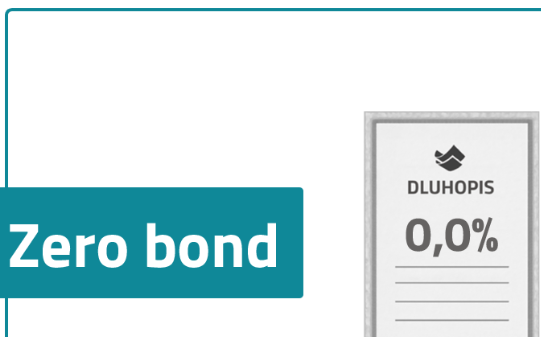 Dlužnické cenné papíry
Příklad – současná zerobondu
Dlužnické cenné papíry
Současná hodnota dluhopisu s opakovanými kuponovými platbami
Dlužnické cenné papíry
Příklad – současná hodnota (vnitřní hodnota) dluhopisu s opakovanými kuponovými platbami
Dlužnické cenné papíry
Vztah mezi kuponovou sazbou, cenou a požadovaným výnosem
Vztah mezi kuponovou sazbou, cenou a požadovaným výnosem se vyvíjí podle základ-ních pravidel vyplývajících jak z aritmetických pravidel výpočtu, tak i principu časové hodnoty peněz: 

• Pokud se kuponová sazba rovná požadovanému výnosu, cena resp. vnitřní hodnota dluhopisu se rovná nominální hodnotě.
 
• Pokud je kuponová sazba vyšší než požadovaný výnos, cena resp. vnitřní hodnota dluhopisu je vyšší než nominální hodnota. 

• Pokud je kuponová sazba nižší než požadovaný výnos, cena resp. vnitřní hodnota dluhopisu je nižší než nominální hodnota.
Dlužnické cenné papíry
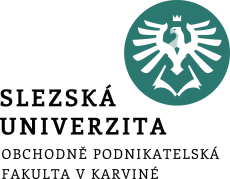 Děkuji za pozornost!
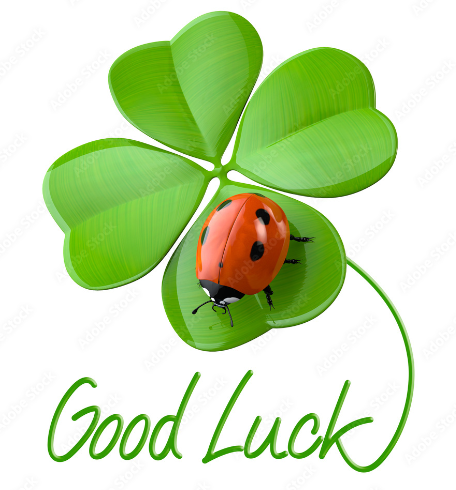